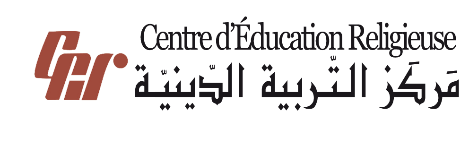 مَركَزُ التَّربِيَّةِ الدّينِيَّة
يُقَدِّمُ كِتابَ التّاسع أَسَاسِيّ
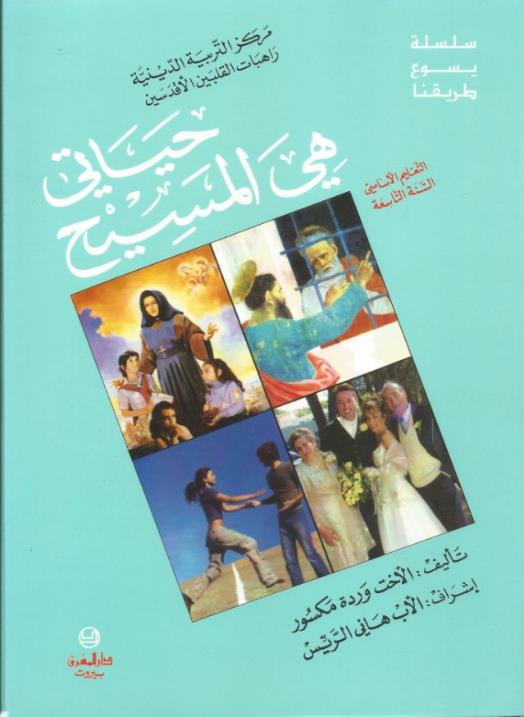 اللِّقاءُ الثّالث
« أَنا إِنسانٌ جَديد»
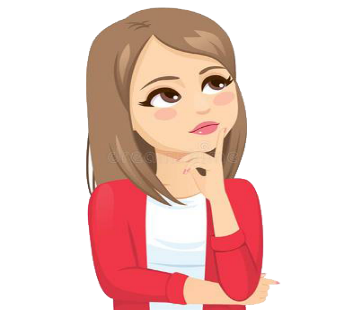 شو هَدَفنا مِن هَاللِّقاء؟
نِكتُب مَزمور ونْعَبِّر في عَن شُعورنا.
نِتنَبَّه لإنّو المَشاعِر يَلّي عَم نِمرُق فيها مَنّا  وَليدِة الصُّدْفة، بَل هِيّي يَلّي بِتْساعِدنا عَ النُّمُوِّ وَالنّضوج، إذا فْهِمْناها مْنيح، حَتَّى بِالمَجال الرّوحِيّ، والعَلاقة بِاللّه.
أَصدِقائي...
قْروا مْنِيح  هَالقِصّة...
 وجاوْبوا عَالسُّؤال يَلّي وَراها!
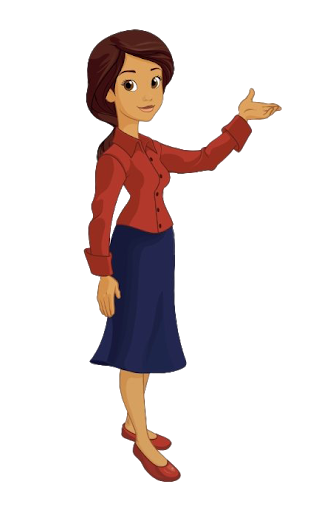 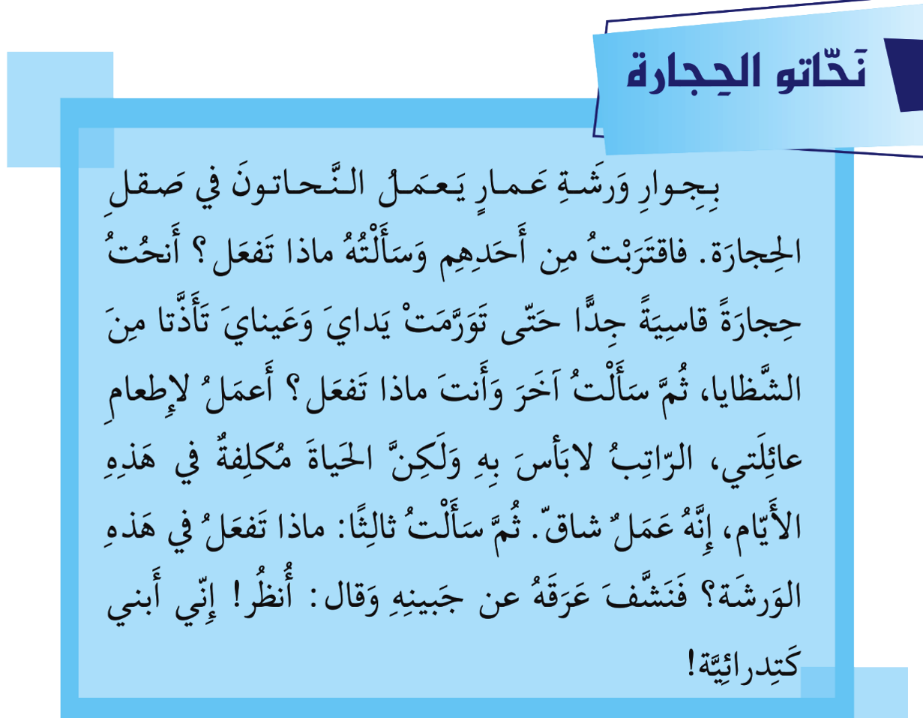 شو بِتْعَلِّمْني هالقصّة؟
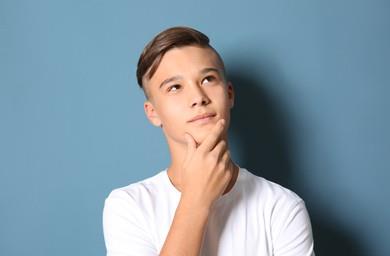 بتعلّمني أهميّة:
نَظِرْتي لَ ذاتِي، وأيضًا نَظرتي للآخرين وللعالم ولَ الله،  و معرِفِة حُدودي!
فإذا كِنِت بِطْمَح حتّى أوصَل لَ 
ملْ الإنسانيّة، لازم إنتِبِه لَ نَوعيِّة نَظِرْتي!
ماذا تعلمني هذه القصّة؟
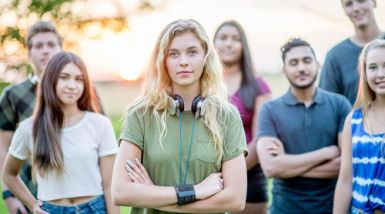 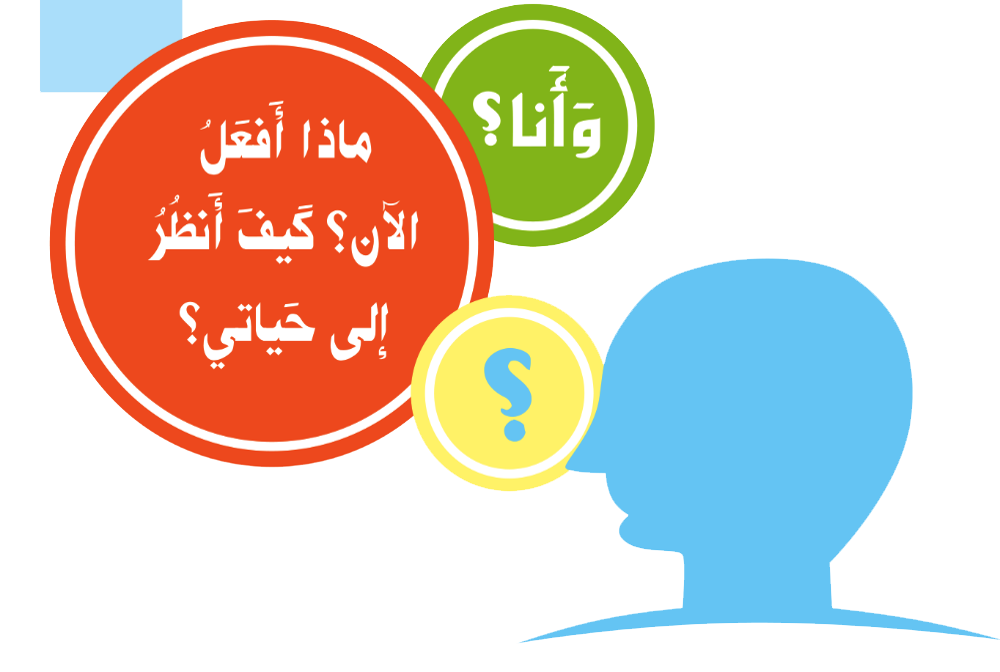 وهَلَّق بَدّي إِطلُب مِنكُن تِتْمَعَّنوا بِهَالمَزمور
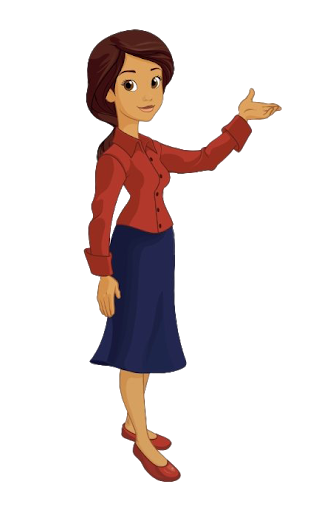 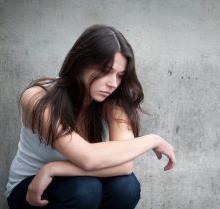 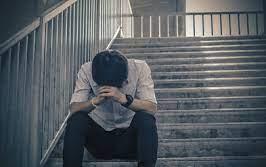 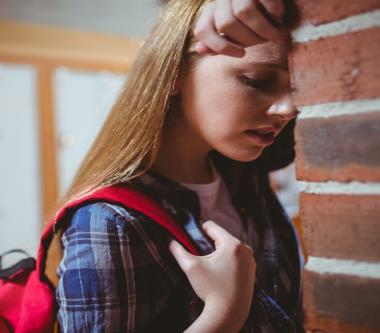 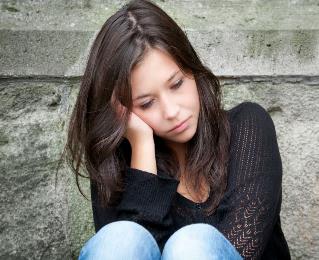 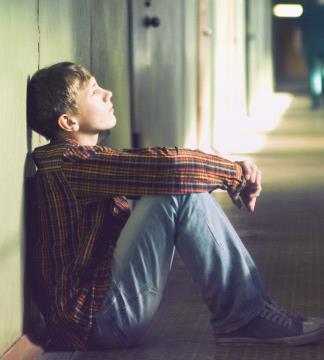 مِن بَعد ما تمَعَّنْتوا بِالمَزمور، جَرّبوا جاوبوا عَ هَالأَسئِلِة
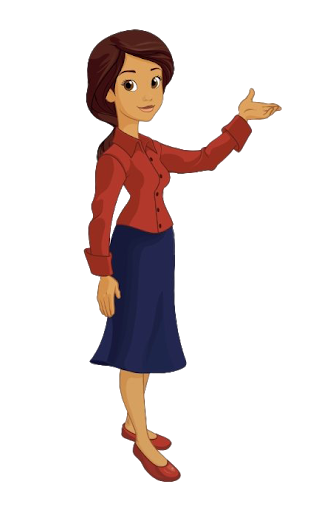 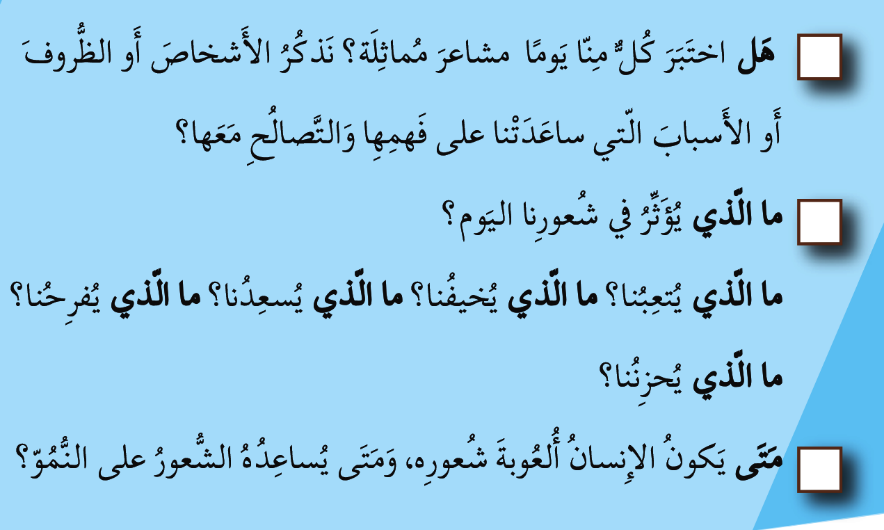 هَيدا المَزمور هُوّي المَزمور الأَوّل مِن مَزاميرِ التَّوبَةِ السَّبعَة، وَهُوّي صَلاة مَريض عَم يَتْضَرَّع ل اللّه. التَّعابير يلّي بِتدِلّ عَ الشُّعور كَتيرة، كِرمال هيك لازِم تنتِبهواَ لَ تَعاقُب المَشاعِر وَ لَ انتِقال الكاتِب مِن شُعور لَ شُعور.
وتَ تِفْهَموا هَالمَزمور أَكتَر،رح ذّكّركُم بالمَشاعِر يلّي حامِلها:
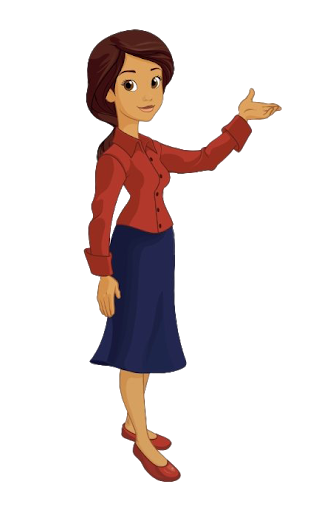 المَشَاعِر يَلّي فيهِ هِيّي:
1- الشُّعورُ بِاليَأسِ
لا قُوَّةَ لي – عِظامي قَد تَزَعْزَعَتْ
نَفسي اضطَّرَبَت كَثيرًا
قَد تَعِبْتُ مِن تَنَهُّدي
وَبِدُموعي أُبَلِّلُ فِراشي
أَكَلَ الغَمُّ عَينَيَّ – هَرِمْت
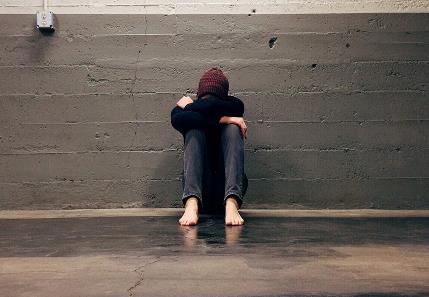 2-الشُّعورُ بِالأَمَل
لأَنَّ الرَّبَّ استَجاب
إِنَّ الرَّبَّ سَمِعَ صَوتَ بُكائي
سَمِعَ تَضَرُّعي
الرَّبُّ يَتَقَبَّلُ صَلاتي
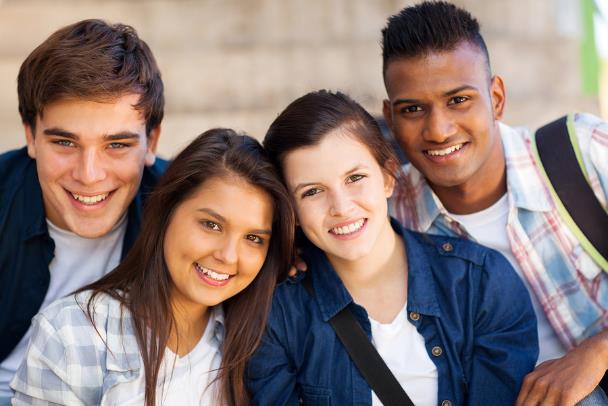 هالمَشاعِرَ موجودِة عِندكُن. 
مَرّة بِتحِسّوا بِالفَرَح وَمَرّة بِتحِسّوا بِالحِزِن وَالكَآبِة. وَأَحياناً ما بتِفهَموا حالكُن وبِتحِسّوا إِنّو ما عِندكُن حَدا تِلجأوُلوا لَ يساعِدكُن ع فَهم هَالمَشاعِر.
مِن هَون التَّقَلُّب المَوجود عِند كاتِب هَالمَزمور مُمكِن يعَزّيكن لأَنكُن رَح تِفهَموا إِنّو تغَيُّر المَشاعِر إِلو أَسبابو، وَهُون كان  السَّبَب "أَنَّو الرَّبّ سمِع" وَتَقَبَّل،  فَانتَقَل مِنَ اليَأس إلى الرَّجاء.
وهَلَّق جَرْبوا كتُبوا مَزمور تعَبْروا فيه عَن مَشاعِركُن
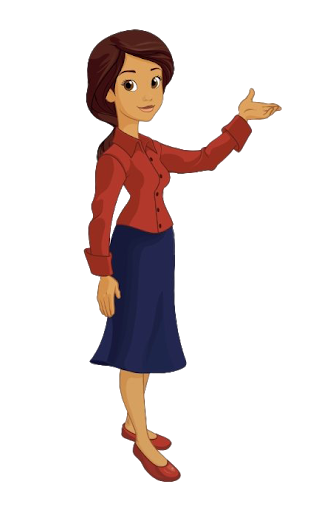 قِراءات
قِراءات
قِراءات
قِراءات
قِراءات
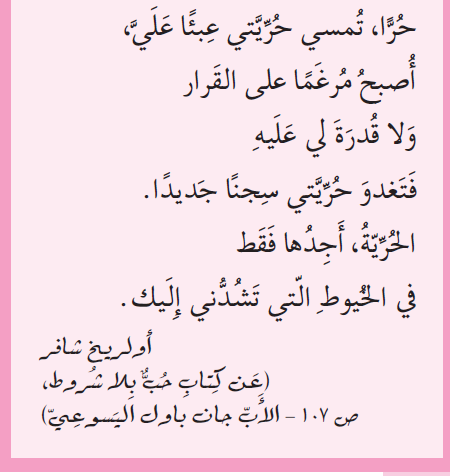 شو العُصارَة يَلّي فينا ناخِدْها مِن هَاللِّقاء؟
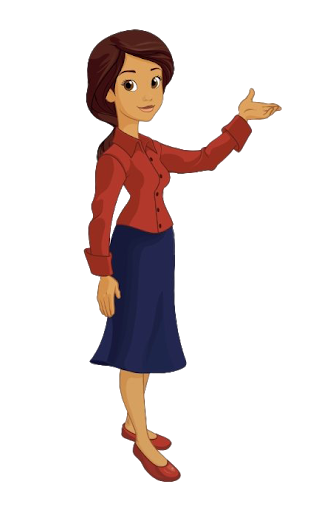 بِالخِتام، صَلّوا مِن خِلال المَزمور يَلّي كَتَبْتوه وَمِن خِلال هَالصّورَة والصلاة الأخيرة
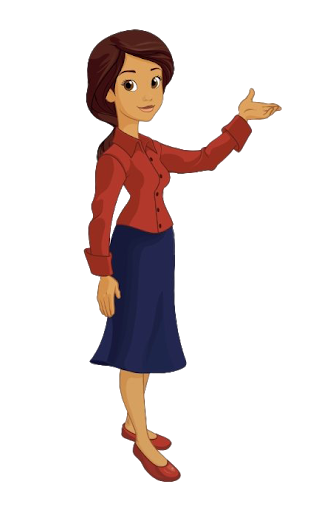 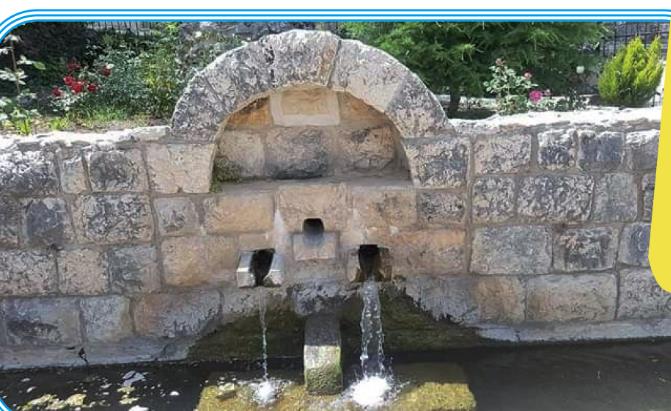